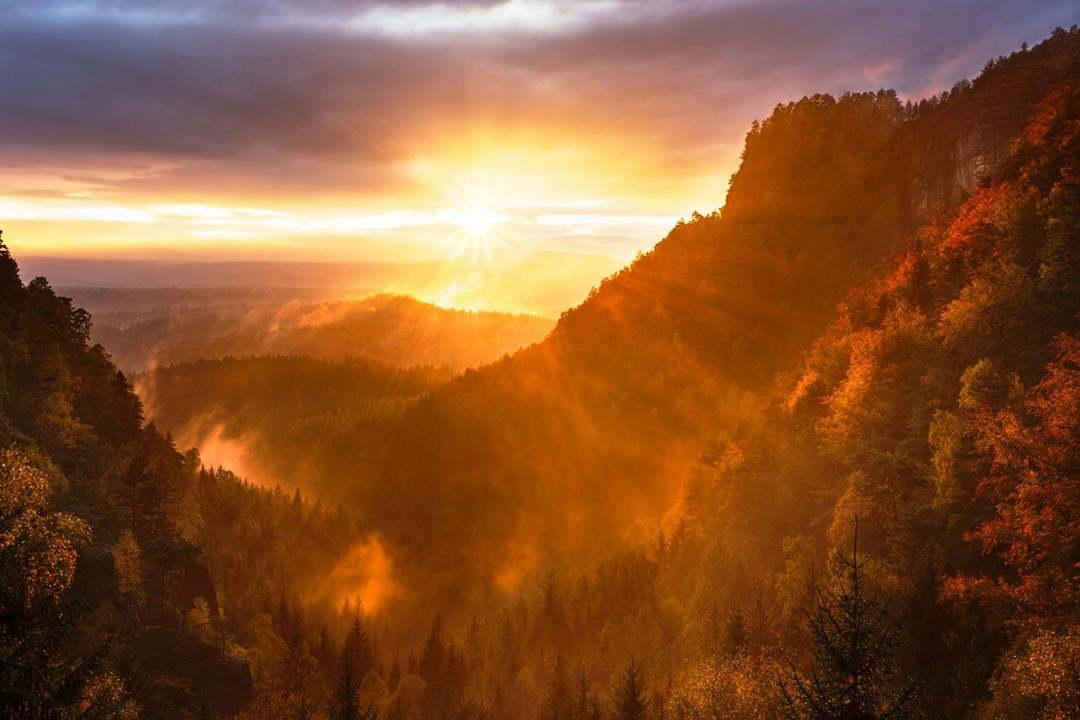 Inconceivable blessings, Incredible Purpose.
Inconceivable Blessings, Incredible Purpose.
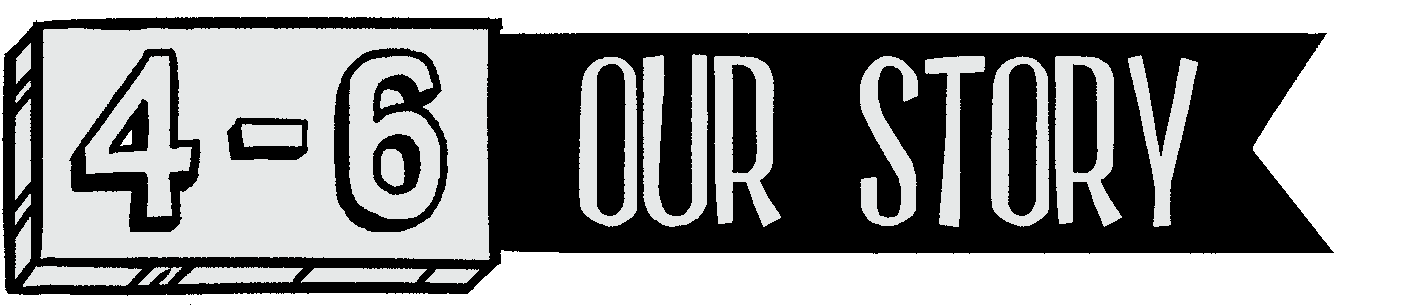 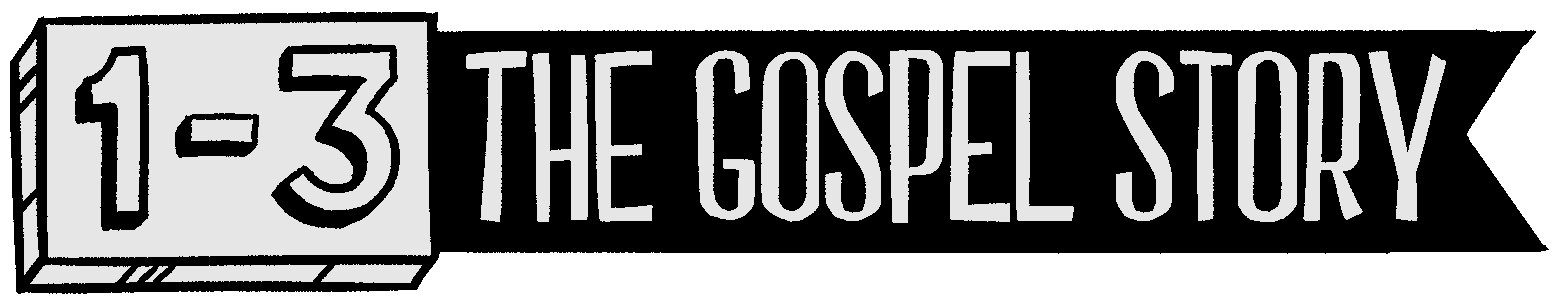 15 For this reason, ever since I heard about your faith in the Lord Jesus and your love for all God’s people, 16 I have not stopped giving thanks for you, remembering you in my prayers. 17 I keep asking that the God of our Lord Jesus Christ, the glorious Father, may give you the Spirit of wisdom and revelation, so that you may know him better. 18 I pray that the eyes of your heart may be enlightened in order that you may know the hope to which he has called you, the riches of his glorious inheritance in his holy people, 19 and his incomparably great power for us who believe. That power is the same as the mighty strength 20 he exerted when he raised Christ from the dead and seated him at his right hand in the heavenly realms, 21 far above all rule and authority, power and dominion, and every name that is invoked, not only in the present age but also in the one to come. 22 And God placed all things under his feet and appointed him to be head over everything for the church, 23 which is his body, the fullness of him who fills everything in every way.
EPHESIANS 1:15-23 – Prayers for the people
The Great Benediction (vs 3-14) is followed by a Great Intercession (vs 15-23).
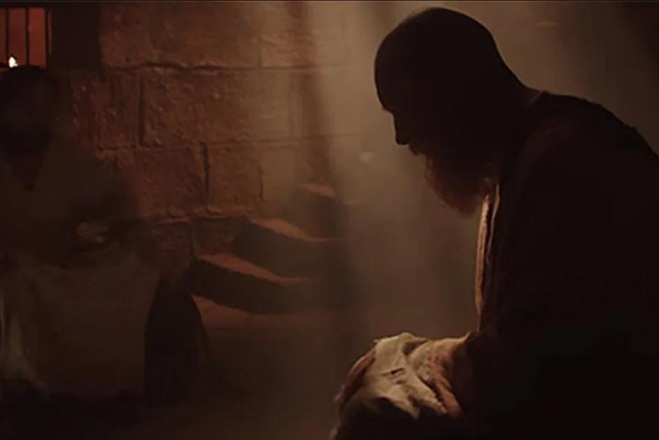 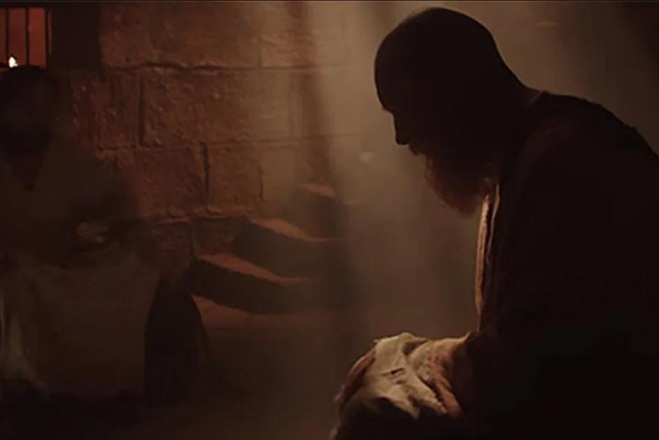 EPHESIANS 1:15-23 – Prayers for the people
EPHESIANS 1:15-23 – Prayers for the people
What drove Paul to pray here was not a particular problem; instead, it was his vision of the greatness of God. 
Vs 15–16 – “Since I heard about your faith… and love…”, I gave both thanks, and lifted you up in my prayers.
15 For this reason, ever since I heard about your faith in the Lord Jesus and your love for all God’s people, 16 I have not stopped giving thanks for you, remembering you in my prayers. 17 I keep asking that the God of our Lord Jesus Christ, the glorious Father, may give you the Spirit of wisdom and revelation, so that you may know him better. 18 I pray that the eyes of your heart may be enlightened in order that you may know the hope to which he has called you, the riches of his glorious inheritance in his holy people, 19 and his incomparably great power for us who believe. That power is the same as the mighty strength 20 he exerted when he raised Christ from the dead and seated him at his right hand in the heavenly realms, 21 far above all rule and authority, power and dominion, and every name that is invoked, not only in the present age but also in the one to come. 22 And God placed all things under his feet and appointed him to be head over everything for the church, 23 which is his body, the fullness of him who fills everything in every way.
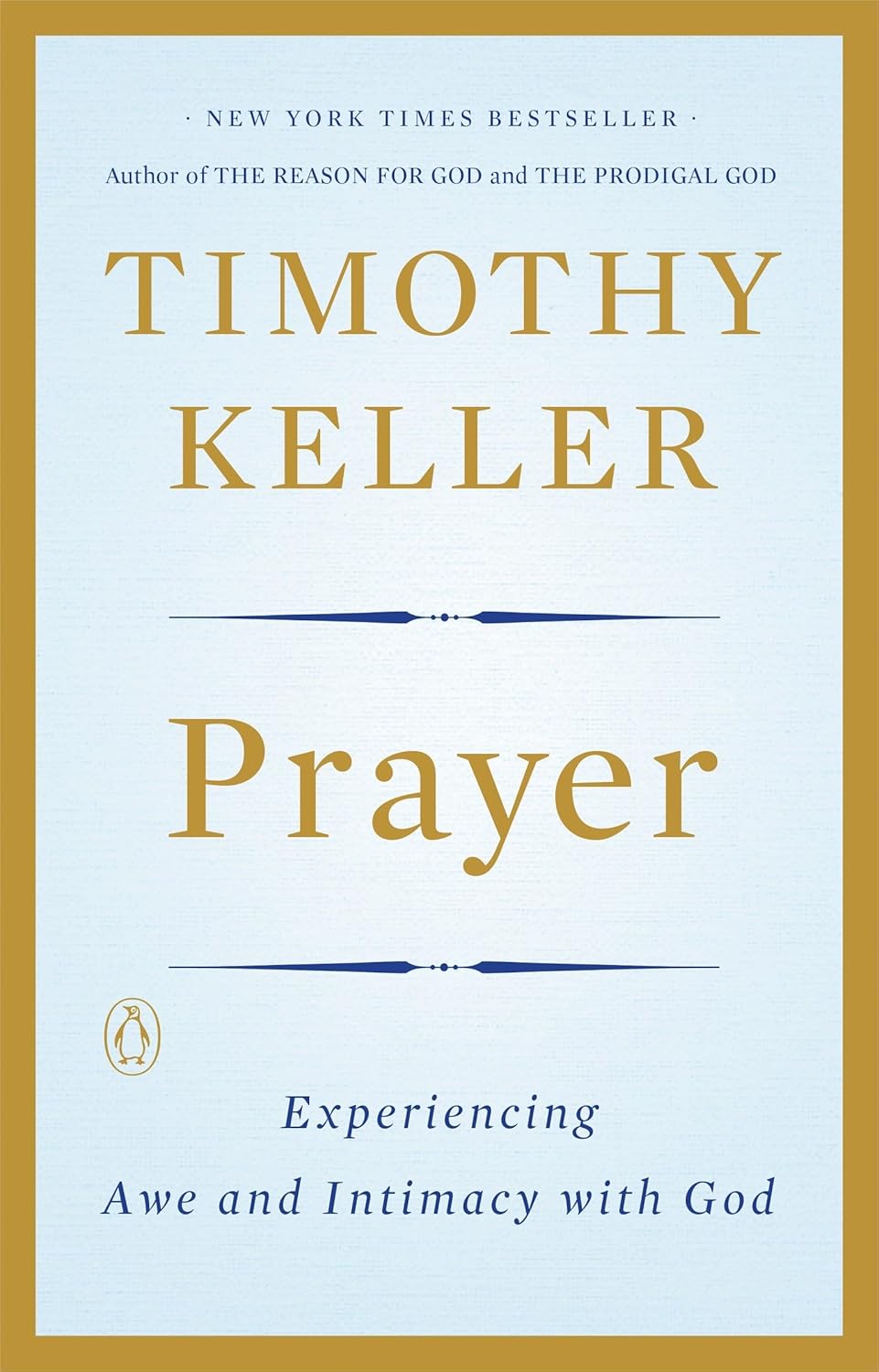 TIM KELLER
It is remarkable that in all of his writings Paul's prayers for his friends contain no appeals for changes in their circumstances.
Timothy Keller, Prayer, Westminster:Penguin, 2016, page 20.
EPHESIANS 1:15-23 – Prayers for the people
Hebraic understanding of knowledge is not just intellectual but experiential.
John Stott
“There is no higher knowledge that the knowledge of God …. Such knowledge is impossible without revelation.” 
John R. W. Stott, The Message of Ephesians, Leicester: Inter-varsity Press, 1979. page 34.
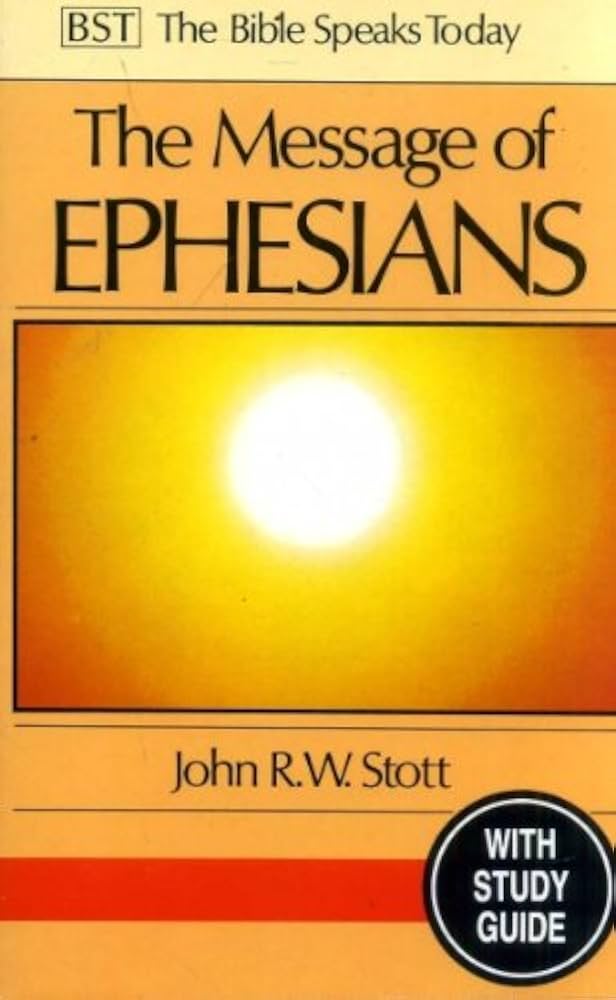 15 For this reason, ever since I heard about your faith in the Lord Jesus and your love for all God’s people, 16 I have not stopped giving thanks for you, remembering you in my prayers. 17 I keep asking that the God of our Lord Jesus Christ, the glorious Father, may give you the Spirit of wisdom and revelation, so that you may know him better. 18 I pray that the eyes of your heart may be enlightened in order that you may know the hope to which he has called you, the riches of his glorious inheritance in his holy people, 19 and his incomparably great power for us who believe. That power is the same as the mighty strength 20 he exerted when he raised Christ from the dead and seated him at his right hand in the heavenly realms, 21 far above all rule and authority, power and dominion, and every name that is invoked, not only in the present age but also in the one to come. 22 And God placed all things under his feet and appointed him to be head over everything for the church, 23 which is his body, the fullness of him who fills everything in every way.
EPHESIANS 1:18-20
Paul then prays for 3 specific things for them:
1) the hope of God’s call, 
2) the riches of his glory and 
3) the greatness of his power.
15 For this reason, ever since I heard about your faith in the Lord Jesus and your love for all God’s people, 16 I have not stopped giving thanks for you, remembering you in my prayers. 17 I keep asking that the God of our Lord Jesus Christ, the glorious Father, may give you the Spirit of wisdom and revelation, so that you may know him better. 18 I pray that the eyes of your heart may be enlightened in order that you may know the hope to which he has called you, the riches of his glorious inheritance in his holy people .
EPHESIANS 1:18a
1) The Hope to which God has called us.
We are called to the hope of being His people, holy, righteous, full of joy, peace and love – a worshipping people, living together in unity with each other and on mission and witness in this world.
John Stott
“More simply, it was a call to an altogether new life in which we know, love, obey and serve Christ, enjoy fellowship with him and with each other, and look beyond our present suffering to the glory which will one day be revealed.” 
John R. W. Stott, The Message of Ephesians, Leicester: Inter-varsity Press, 1979. page 56.
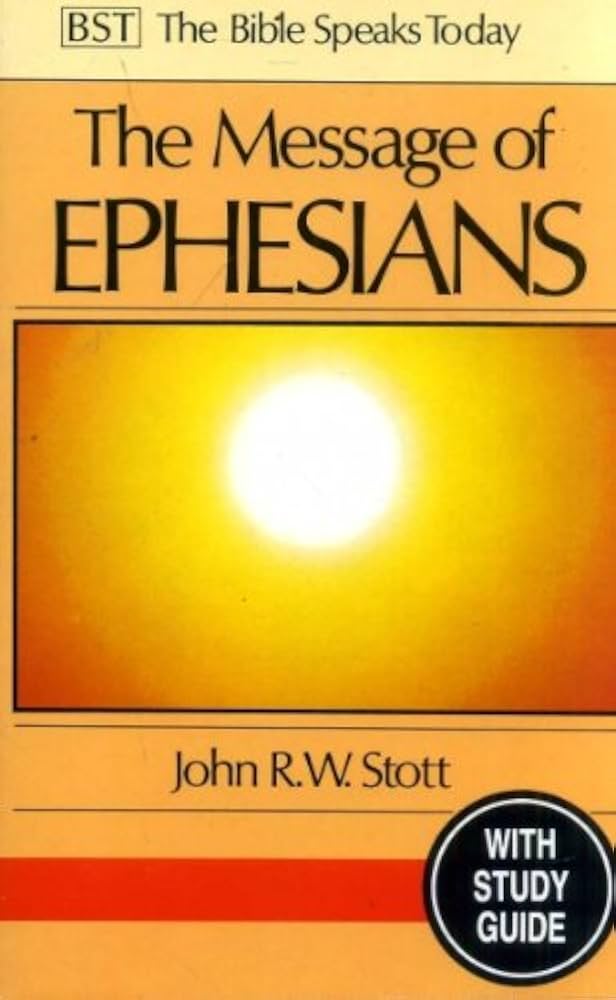 15 For this reason, ever since I heard about your faith in the Lord Jesus and your love for all God’s people, 16 I have not stopped giving thanks for you, remembering you in my prayers. 17 I keep asking that the God of our Lord Jesus Christ, the glorious Father, may give you the Spirit of wisdom and revelation, so that you may know him better. 18 I pray that the eyes of your heart may be enlightened in order that you may know ….  the riches of his glorious inheritance in his holy people…
EPHESIANS 1:18B
2) God’s glorious inheritance for His saints.
1 Peter 1:4-5 – see also 1 Cor 2:9; Rom 8:18; 2 Cor 4:17-18.
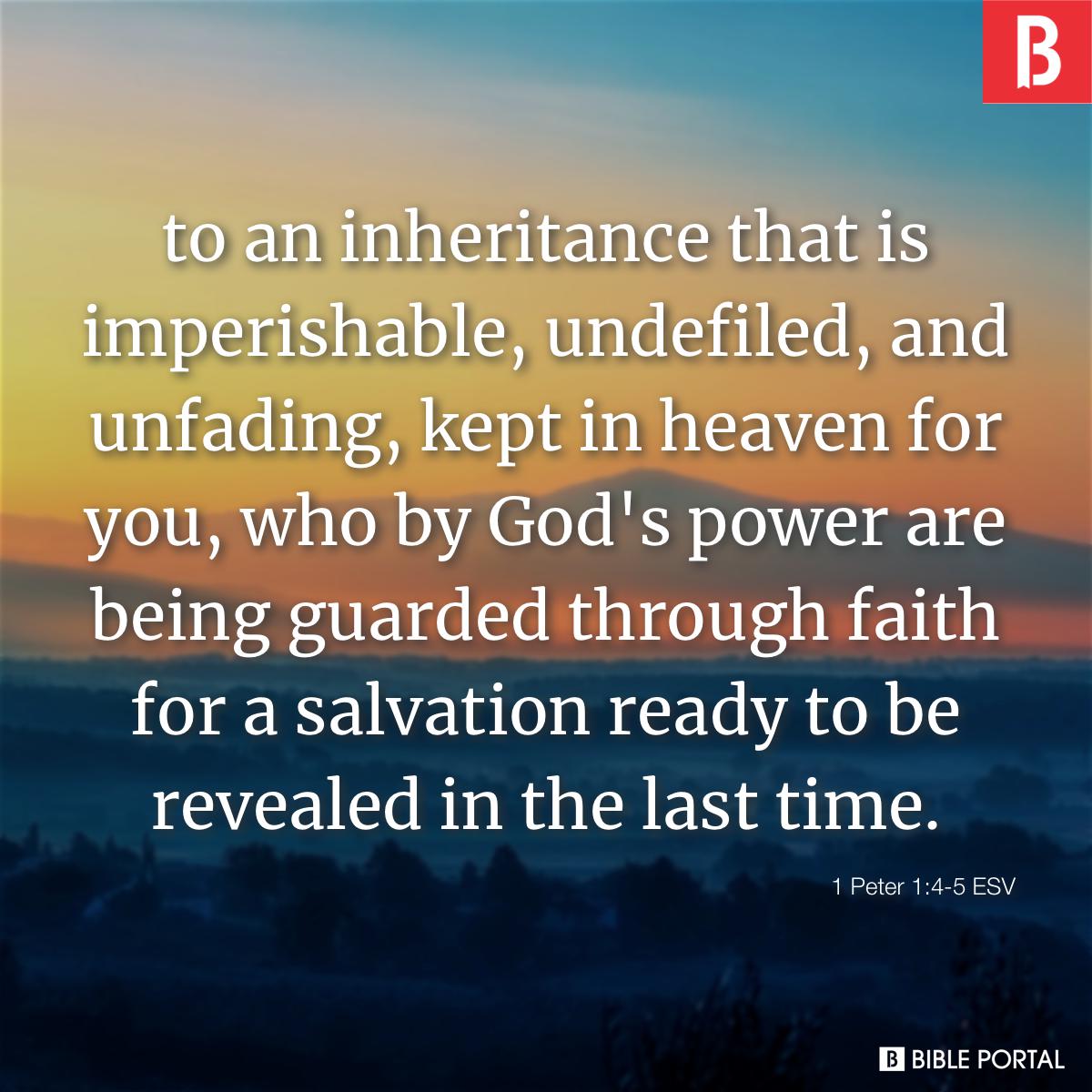 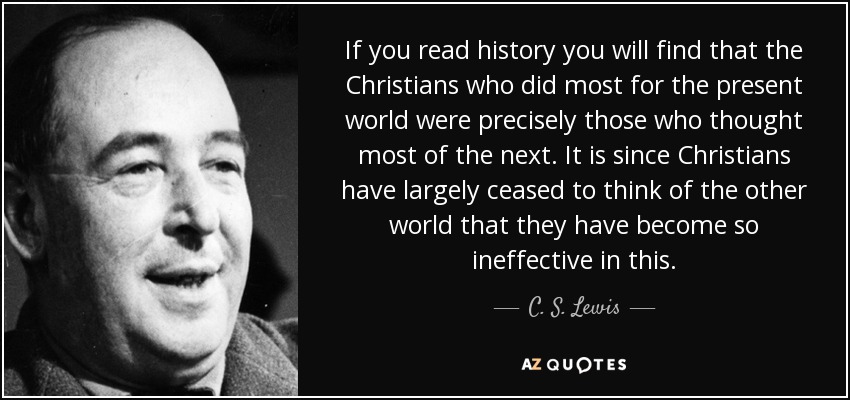 15 For this reason, ever since I heard about your faith in the Lord Jesus and your love for all God’s people, 16 I have not stopped giving thanks for you, remembering you in my prayers. 17 I keep asking that the God of our Lord Jesus Christ, the glorious Father, may give you the Spirit of wisdom and revelation, so that you may know him better. 18 I pray that the eyes of your heart may be enlightened in order that you may know 19 …. his incomparably great power for us who believe. That power is the same as the mighty strength 20 he exerted when he raised Christ from the dead and seated him at his right hand in the heavenly realms.
EPHESIANS 1:19-20
3) God’s great power for us who believe.
The same power that both raised Jesus from the dead and exalted Him to the highest place in heaven.
EPHESIANS 1:15-23
Three historic events that the Scriptures attest to.
a. Resurrection of Jesus from the dead (vs 20a), 
b) Placed him at God’s right hand in the heavenly places, putting all things under his feet (vs 20b-22a) and 
c) Made Him head over all things for the church, which is his body (vs 22b, 23).
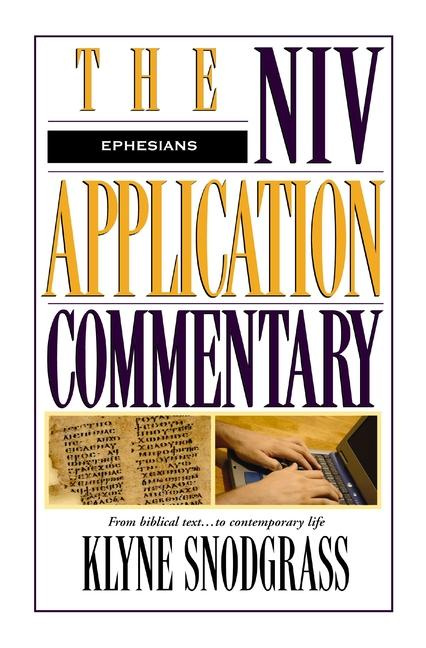 “Paul does not present an other-worldly, pie-in-the-sky theology, but he does view God’s work in the resurrection as a cosmic event that changed the course of history.”
Klyne Snodgrass, The NIV Application Commentary - Ephesians, (Grand Rapids: Zondervan, 2009).
18 I pray that the eyes of your heart may be enlightened in order that you may know the hope to which he has called you, the riches of his glorious inheritance in his holy people, 19 and his incomparably great power for us who believe. That power is the same as the mighty strength 20 he exerted when he raised Christ from the dead and seated him at his right hand in the heavenly realms, 21 far above all rule and authority, power and dominion, and every name that is invoked, not only in the present age but also in the one to come. 22 And God placed all things under his feet and appointed him to be head over everything for the church, 23 which is his body, the fullness of him who fills everything in every way.
18 I pray that the eyes of your heart may be enlightened in order that you may know the hope to which he has called you, the riches of his glorious inheritance in his holy people, 19 and his incomparably great power for us who believe. That power is the same as the mighty strength 20 he exerted when he raised Christ from the dead and seated him at his right hand in the heavenly realms, 21 far above all rule and authority, power and dominion, and every name that is invoked, not only in the present age but also in the one to come. 22 And God placed all things under his feet and appointed him to be head over everything for the church, 23 which is his body, the fullness of him who fills everything in every way.
Praying Ephesians 1:17-20
Glorious Father, I ask that you may give ________  the Spirit of wisdom and revelation, so that he/she may know you better. 18 I pray that the eyes of _____’s heart may be enlightened in order that he/she may know the hope to which You have called us, the riches of Your glorious inheritance in us, Your holy people, 19 and Your incomparably great power for us who believe. We thank you and we praise you in Jesus’ name. Amen.